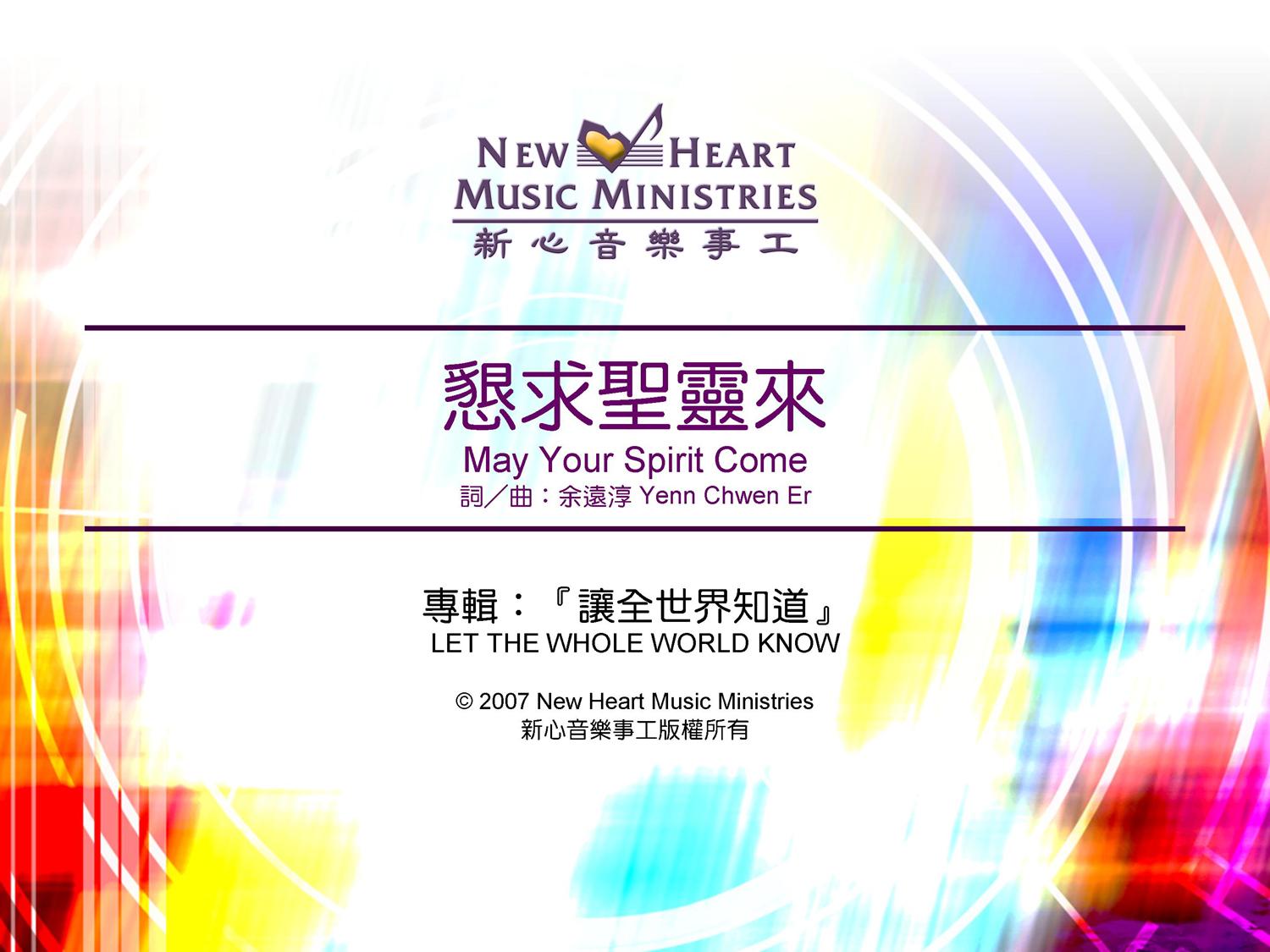 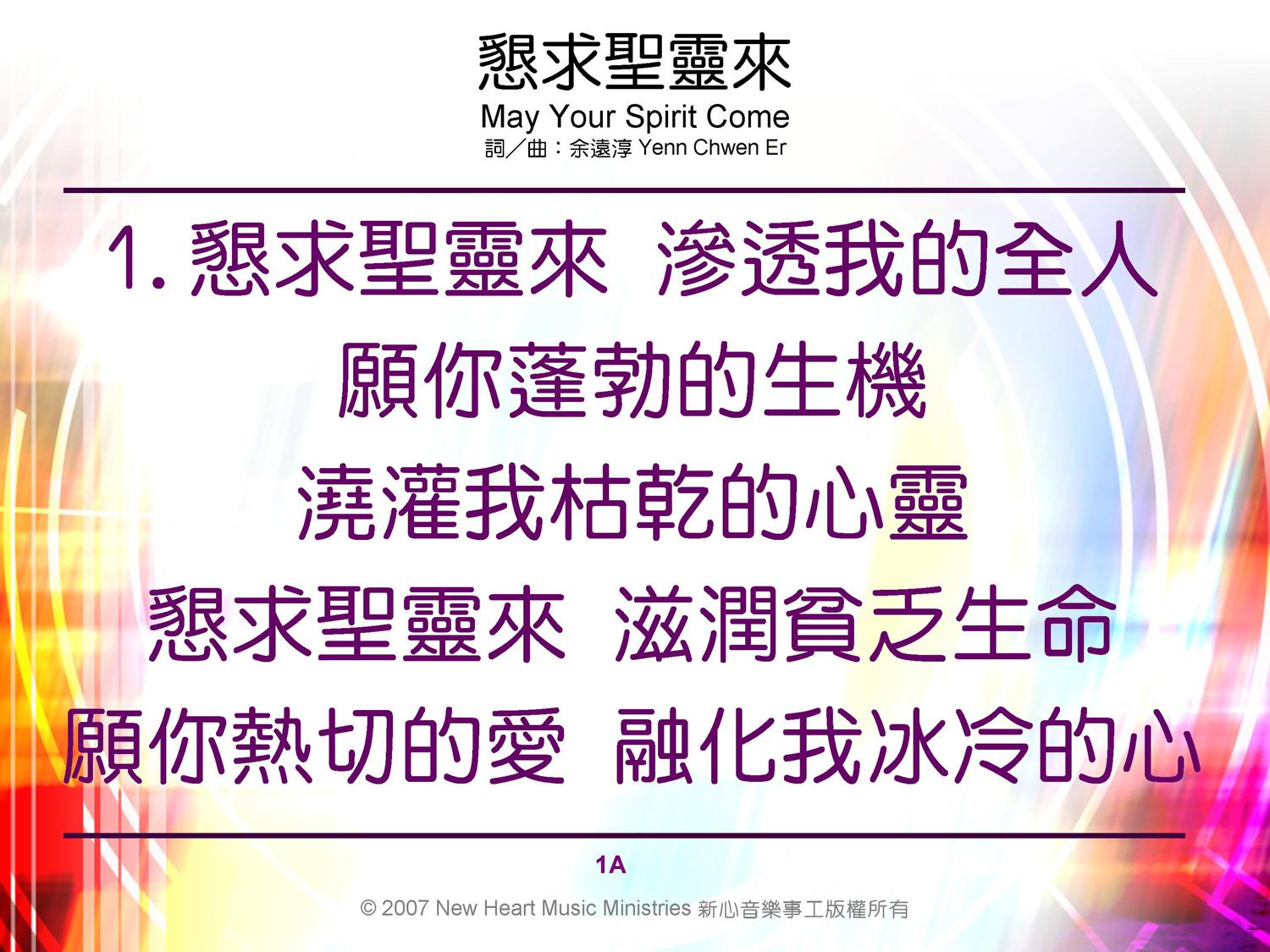 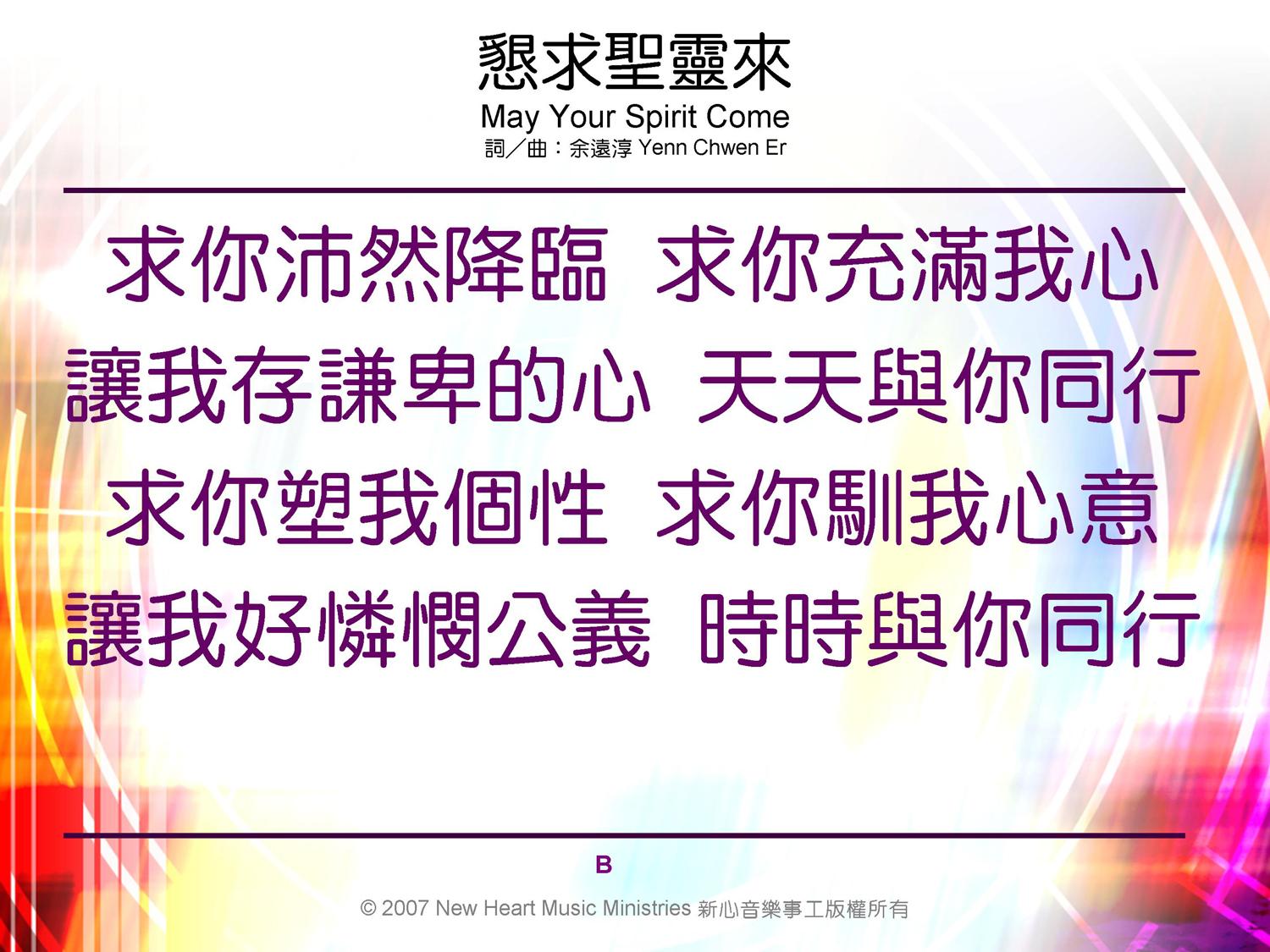 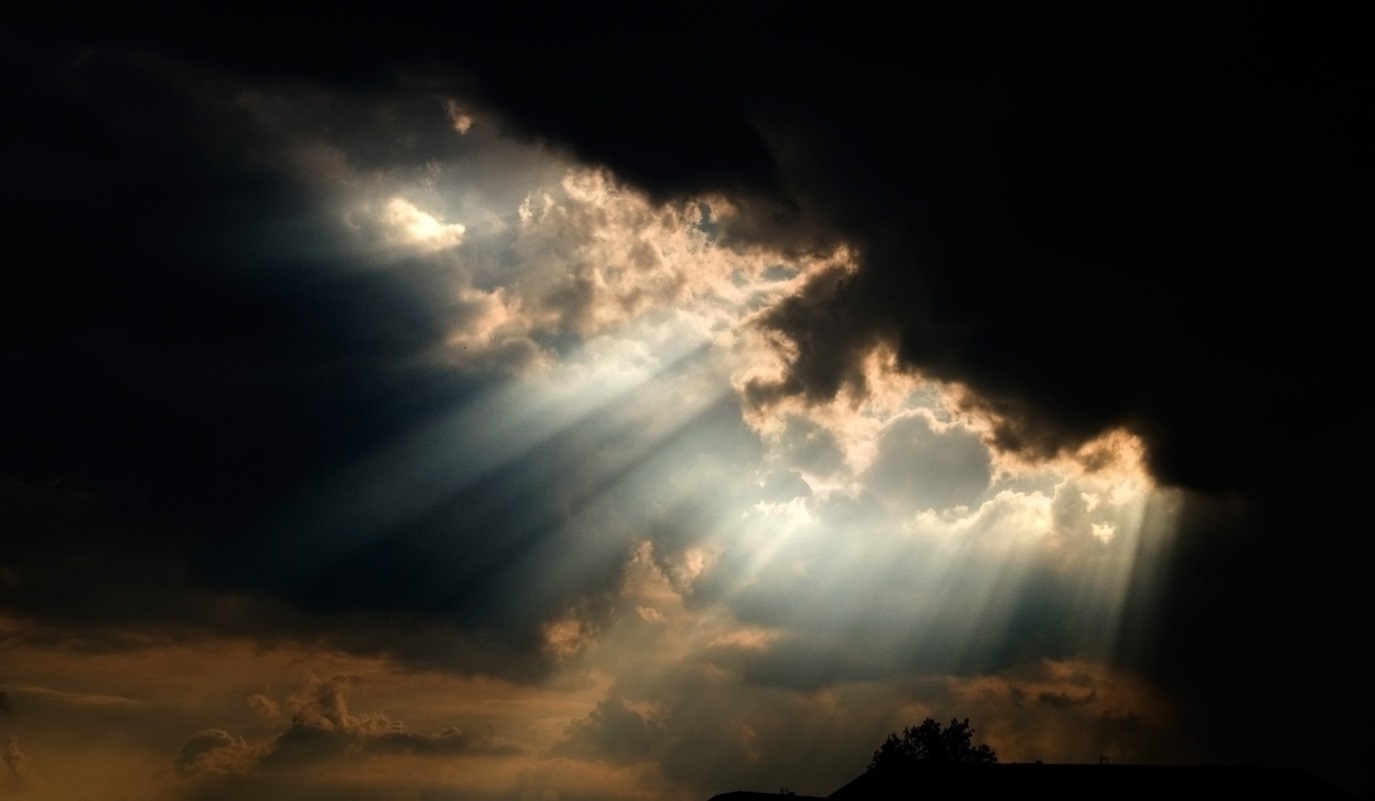 神的靈運行
創1:1-5；1:24-2:3；6:1-5；41:38
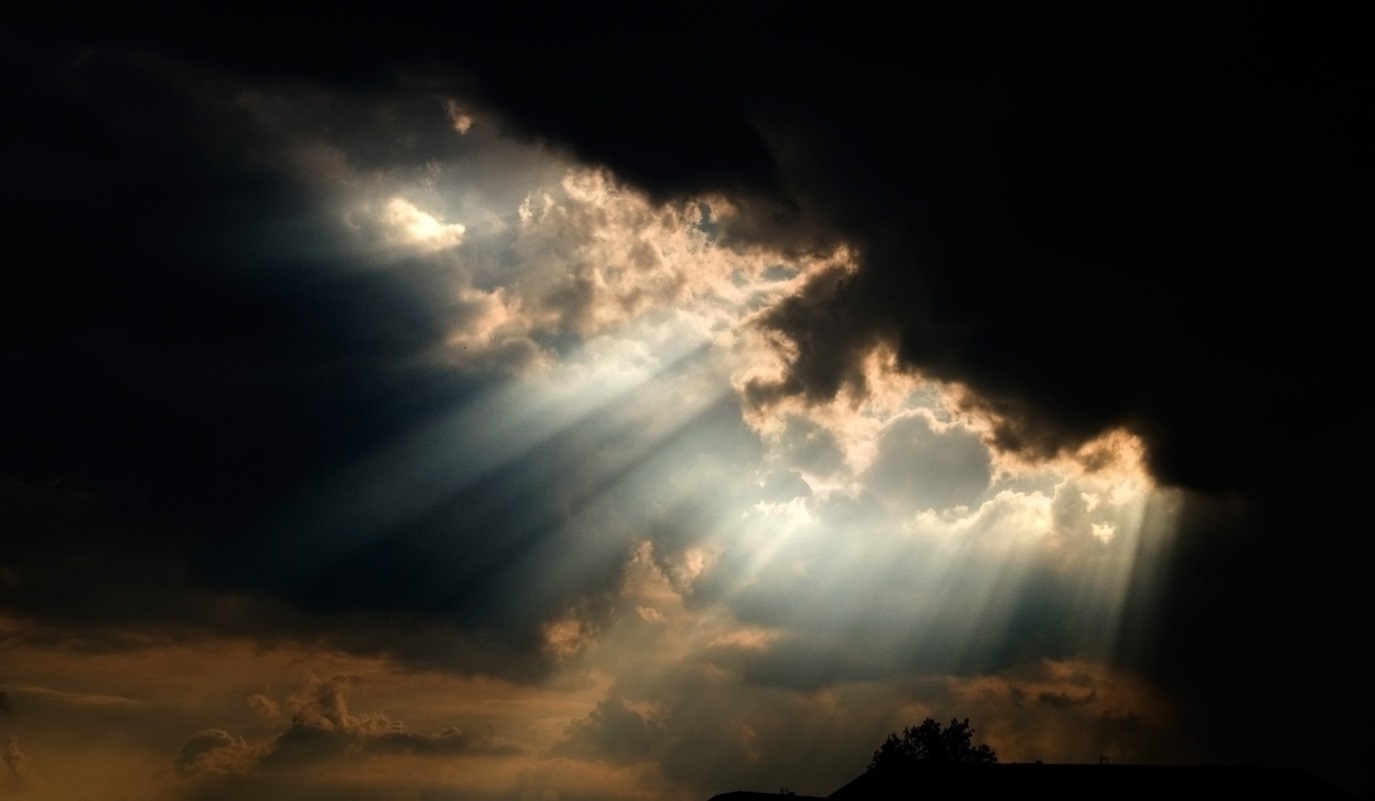 創 1:1-5
1 起初，神創造天地。2 地是空虛混沌，淵面黑暗；神的靈運行在水面上。 
3 神說：「要有光」，就有了光。4 神看光是好的，就把光暗分開了。5 神稱光為「晝」，稱暗為「夜」。有晚上，有早晨，這是頭一日。
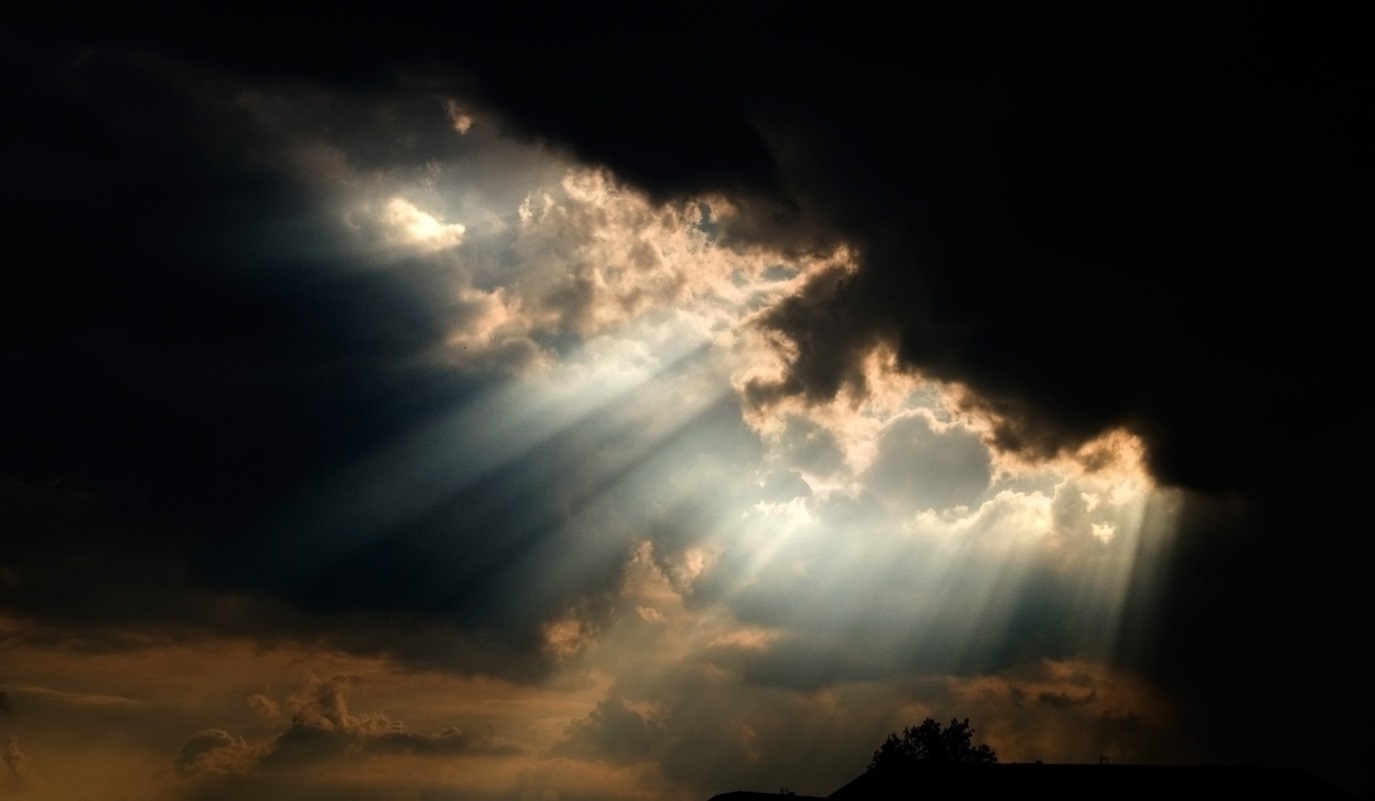 創 6:1-5
1 當人在世上多起來、又生女兒的時候，2 神的兒子們看見人的女子美貌，就隨意挑選，娶來為妻。 
3 耶和華說：「人既屬乎血氣，我的靈就不永遠住在他裡面；然而他的日子還可到一百二十年。」 
4 那時候有偉人在地上，後來神的兒子們和人的女子們交合生子；那就是上古英武有名的人。5 耶和華見人在地上罪惡很大，終日所思想的盡都是惡。
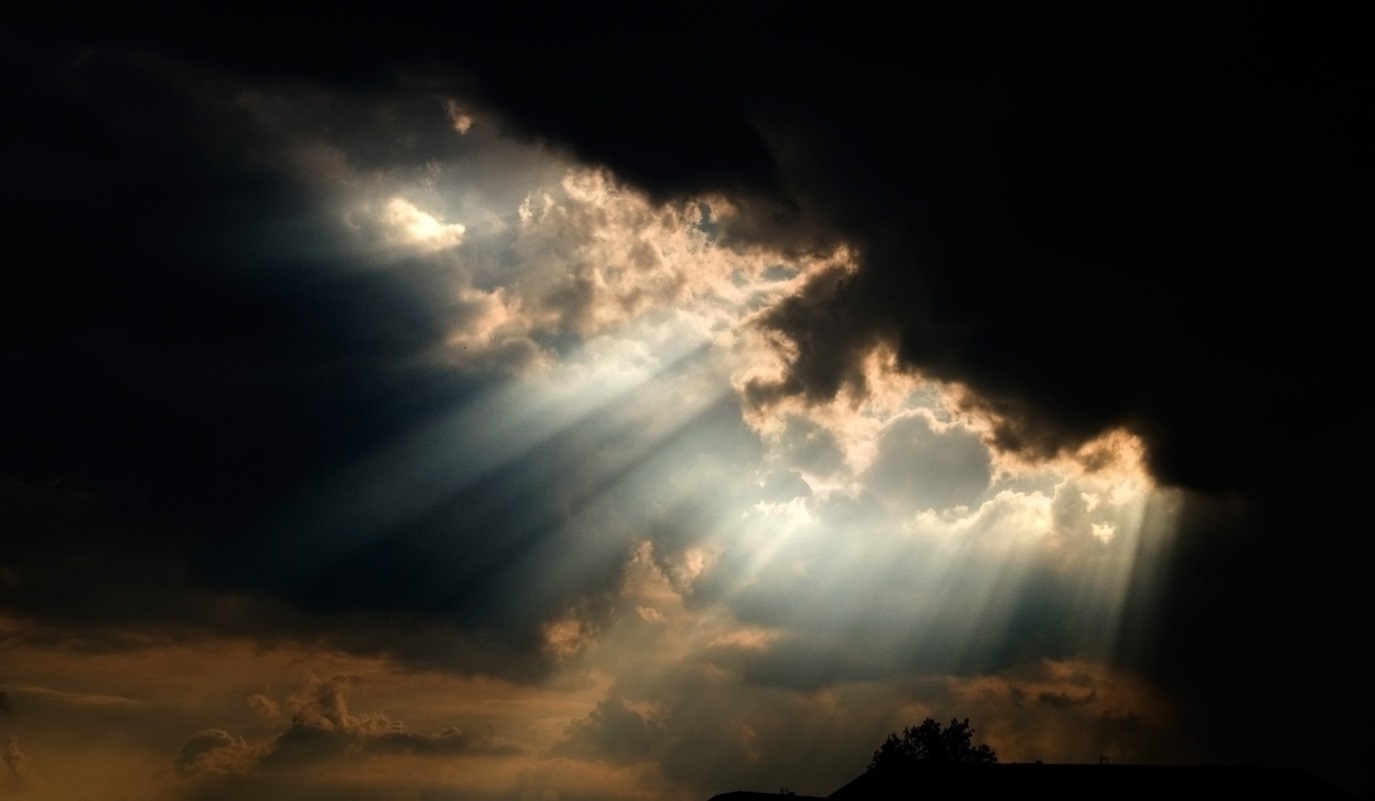 創 41:37-40
37 法老和他一切臣僕都以這事為妙。 
38 法老對臣僕說：「像這樣的人，有神的靈在他裡頭，我們豈能找得著呢？」 
39 法老對約瑟說：「神既將這事都指示你，可見沒有人像你這樣有聰明有智慧。40 你可以掌管我的家；我的民都必聽從你的話。惟獨在寶座上我比你大。」
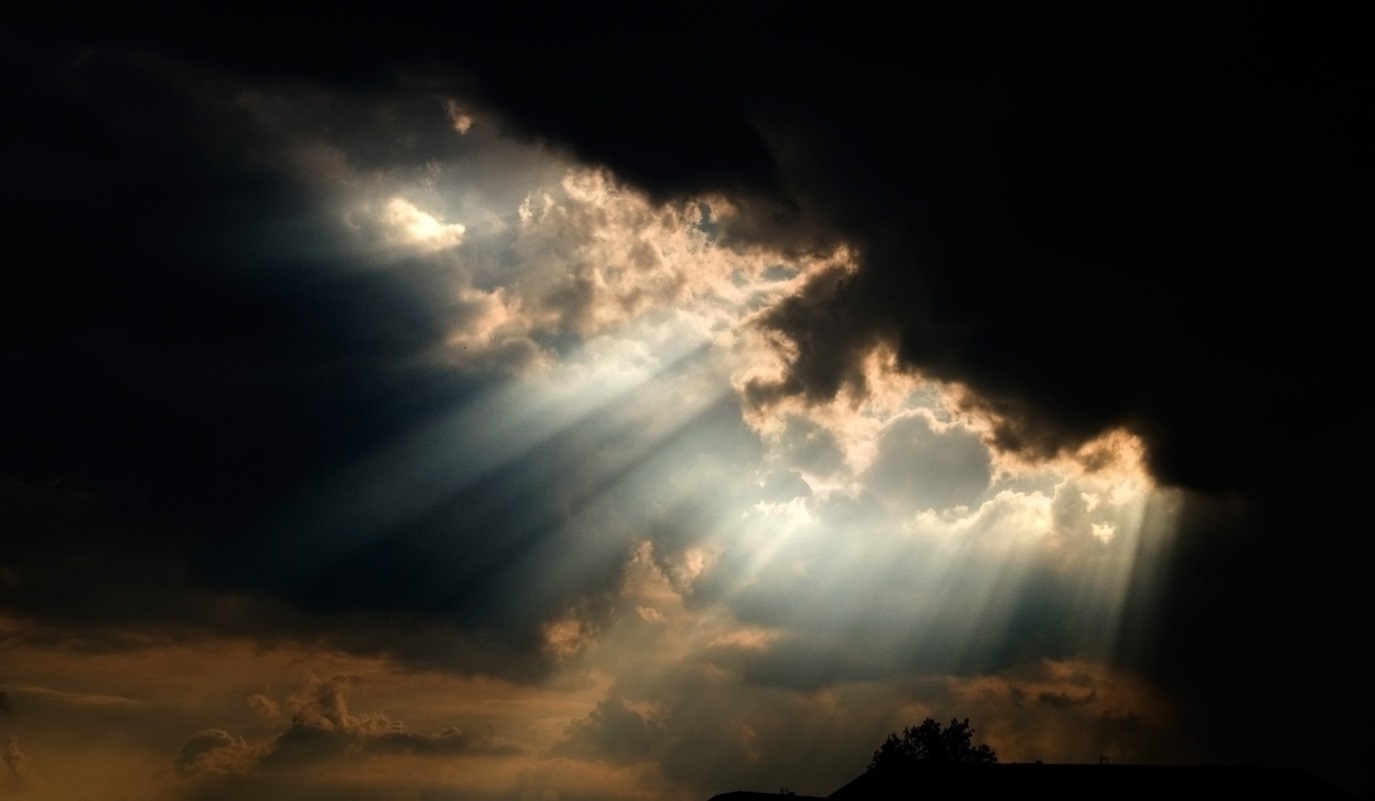 創世交響樂曲
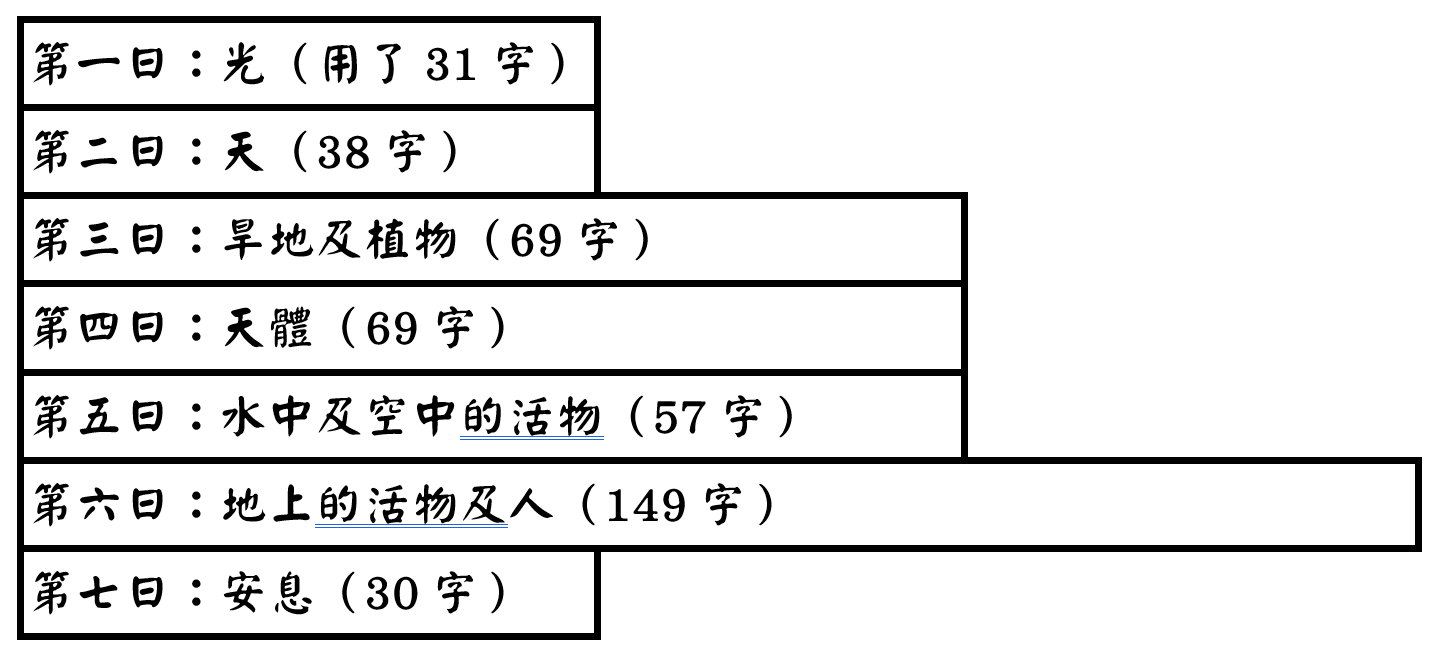 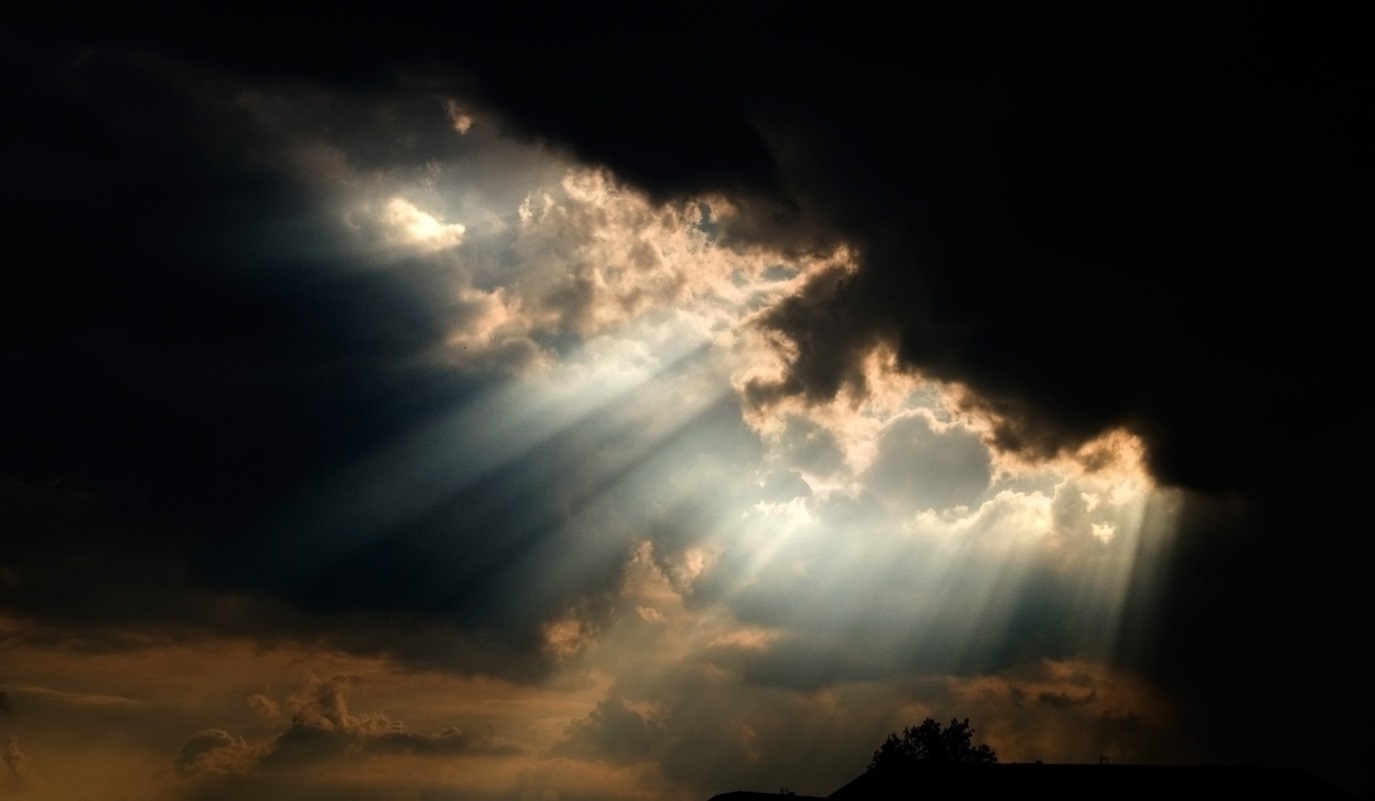 創 6:1-5
1 當人在世上多起來、又生女兒的時候，2 神的兒子們看見人的女子美貌，就隨意挑選，娶來為妻。 
3 耶和華說：「人既屬乎血氣，我的靈就不永遠住在他裡面；然而他的日子還可到一百二十年。」 
4 那時候有偉人在地上，後來神的兒子們和人的女子們交合生子；那就是上古英武有名的人。5 耶和華見人在地上罪惡很大，終日所思想的盡都是惡。
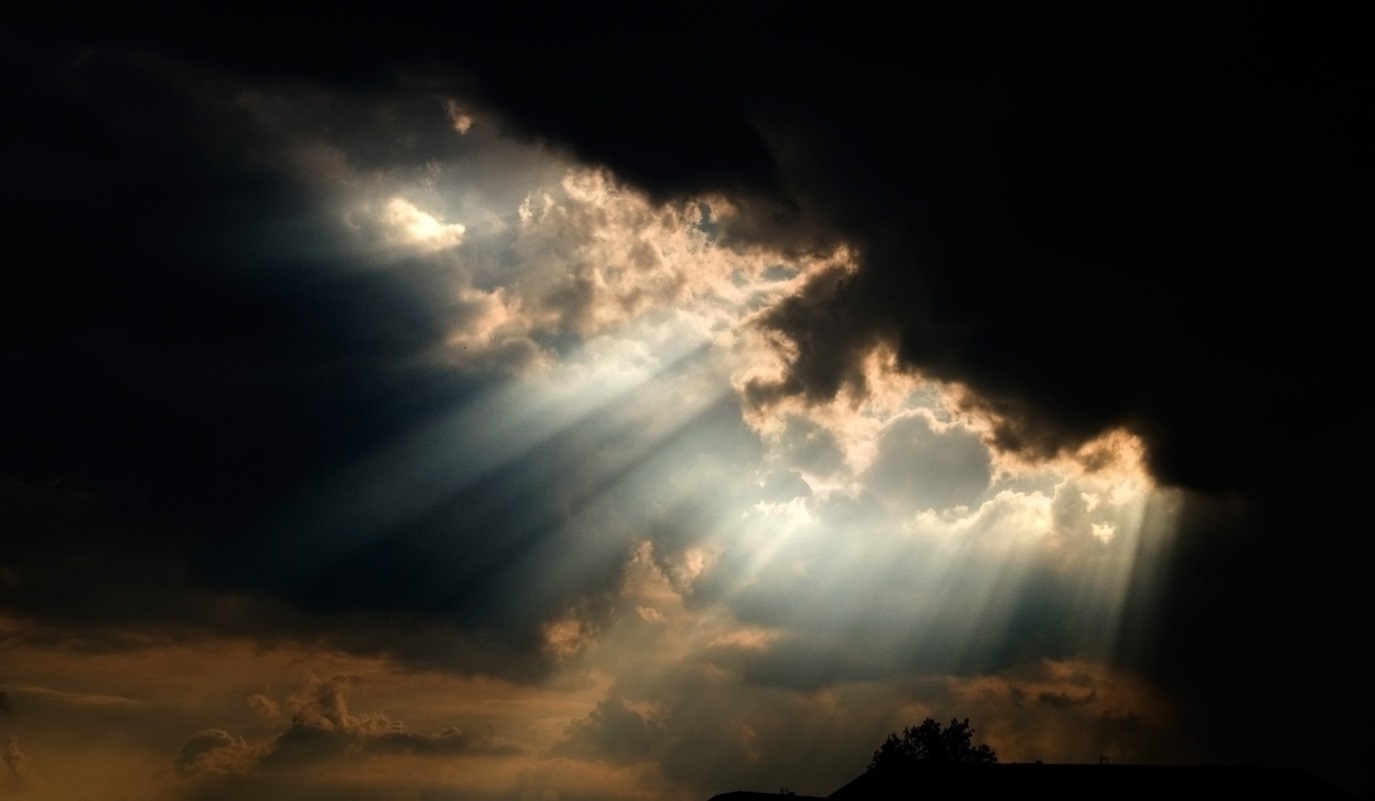 創 41:37-40
37 法老和他一切臣僕都以這事為妙。 
38 法老對臣僕說：「像這樣的人，有神的靈在他裡頭，我們豈能找得著呢？」 
39 法老對約瑟說：「神既將這事都指示你，可見沒有人像你這樣有聰明有智慧。40 你可以掌管我的家；我的民都必聽從你的話。惟獨在寶座上我比你大。」
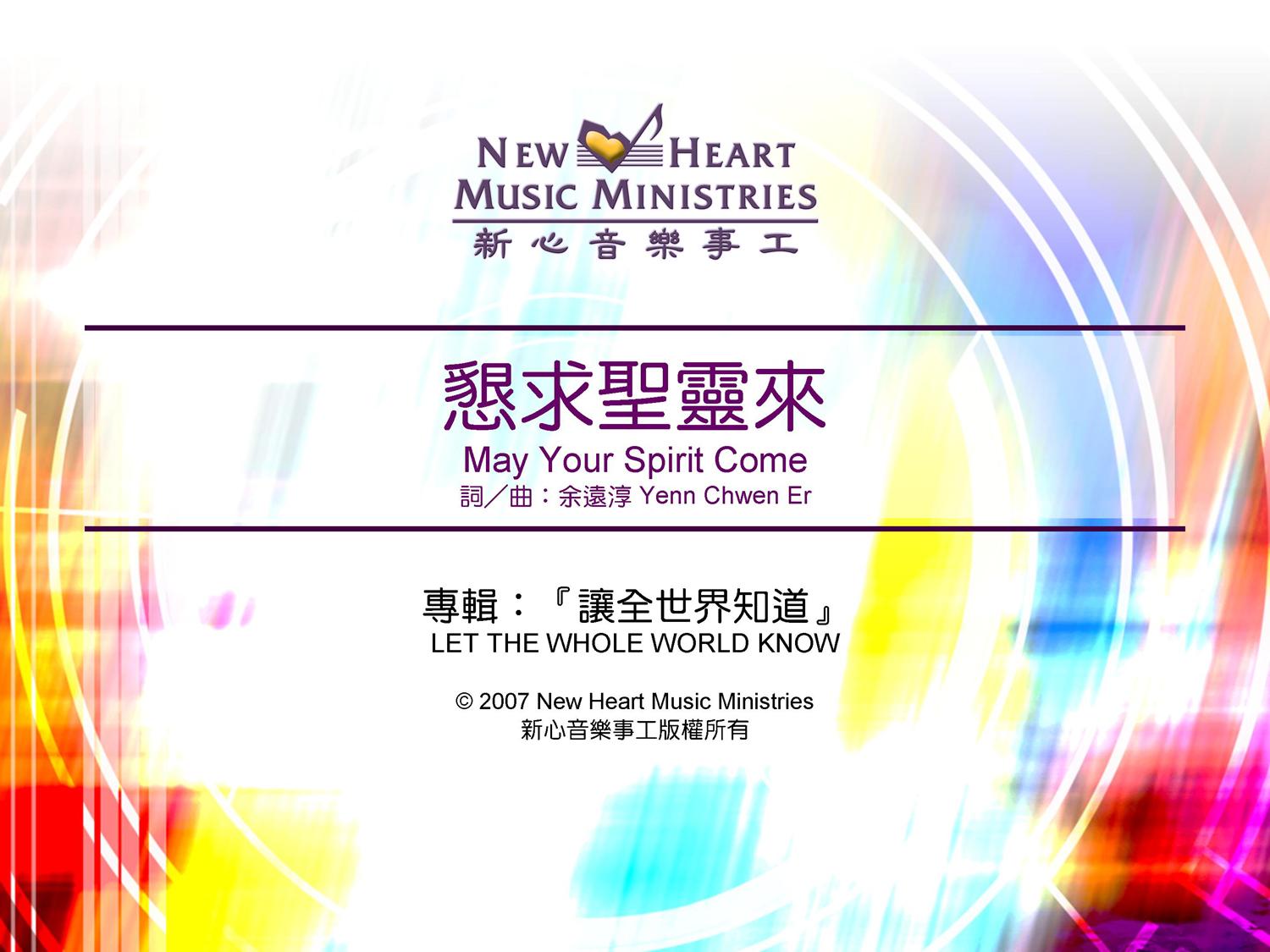 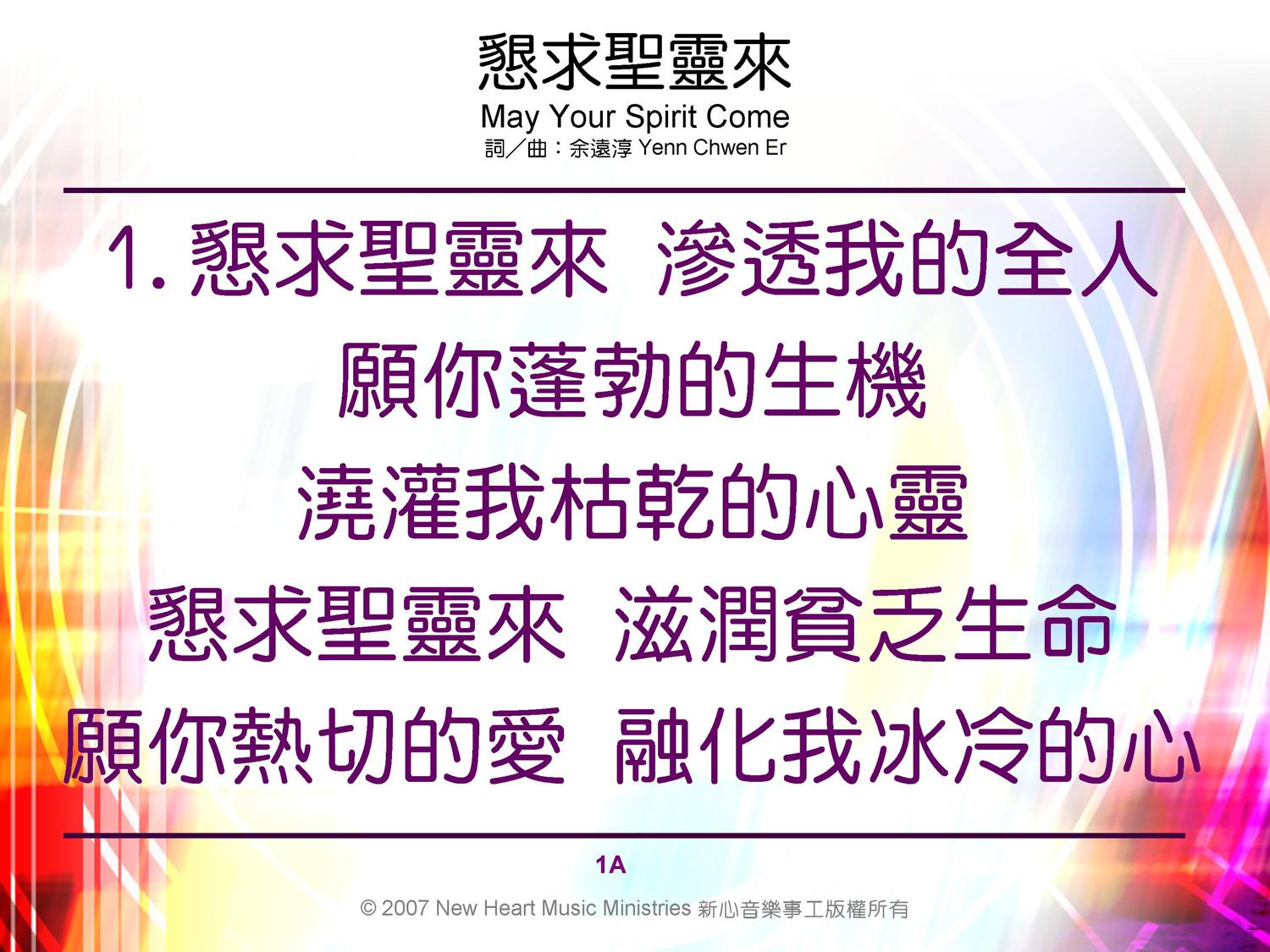 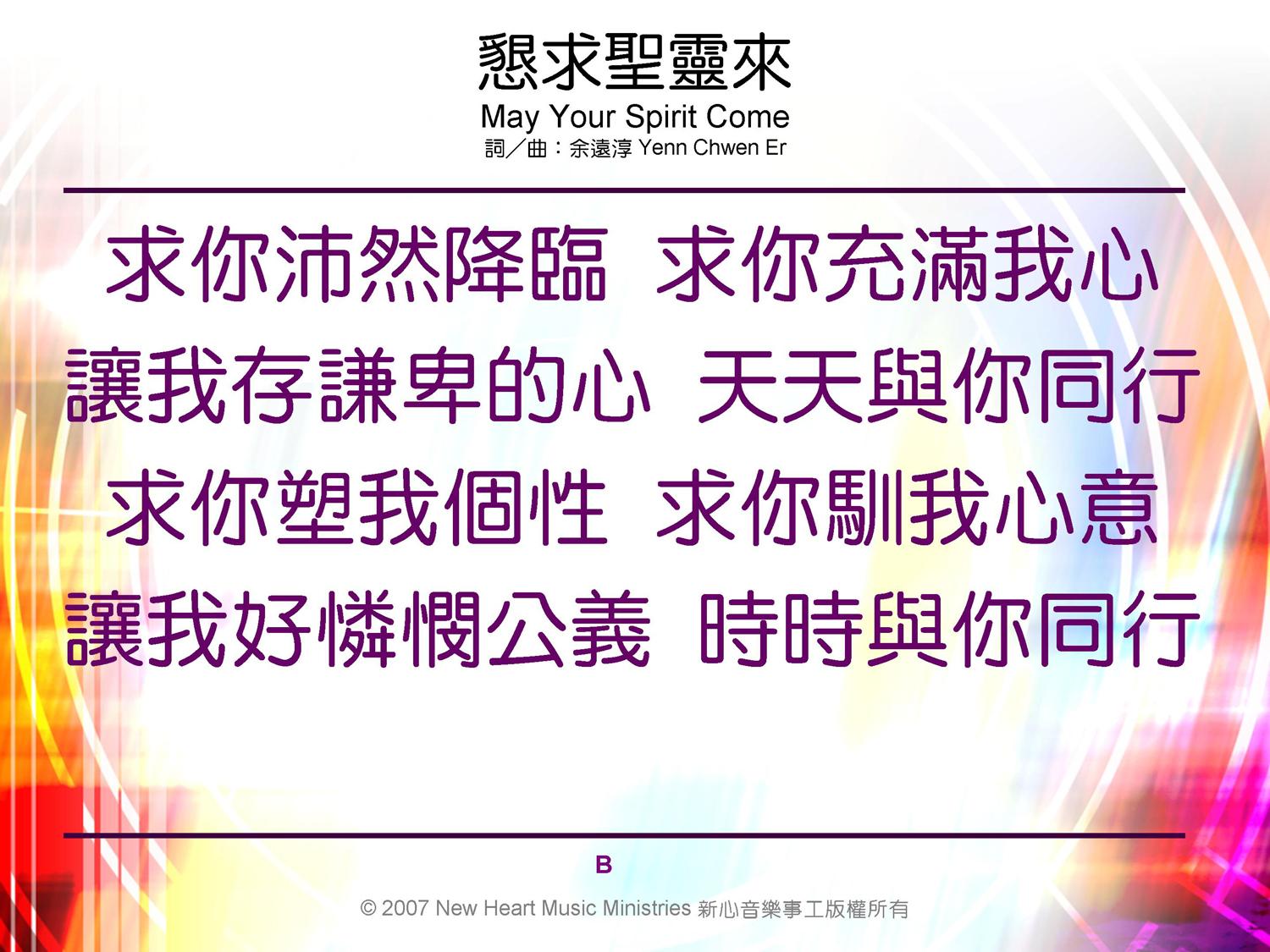 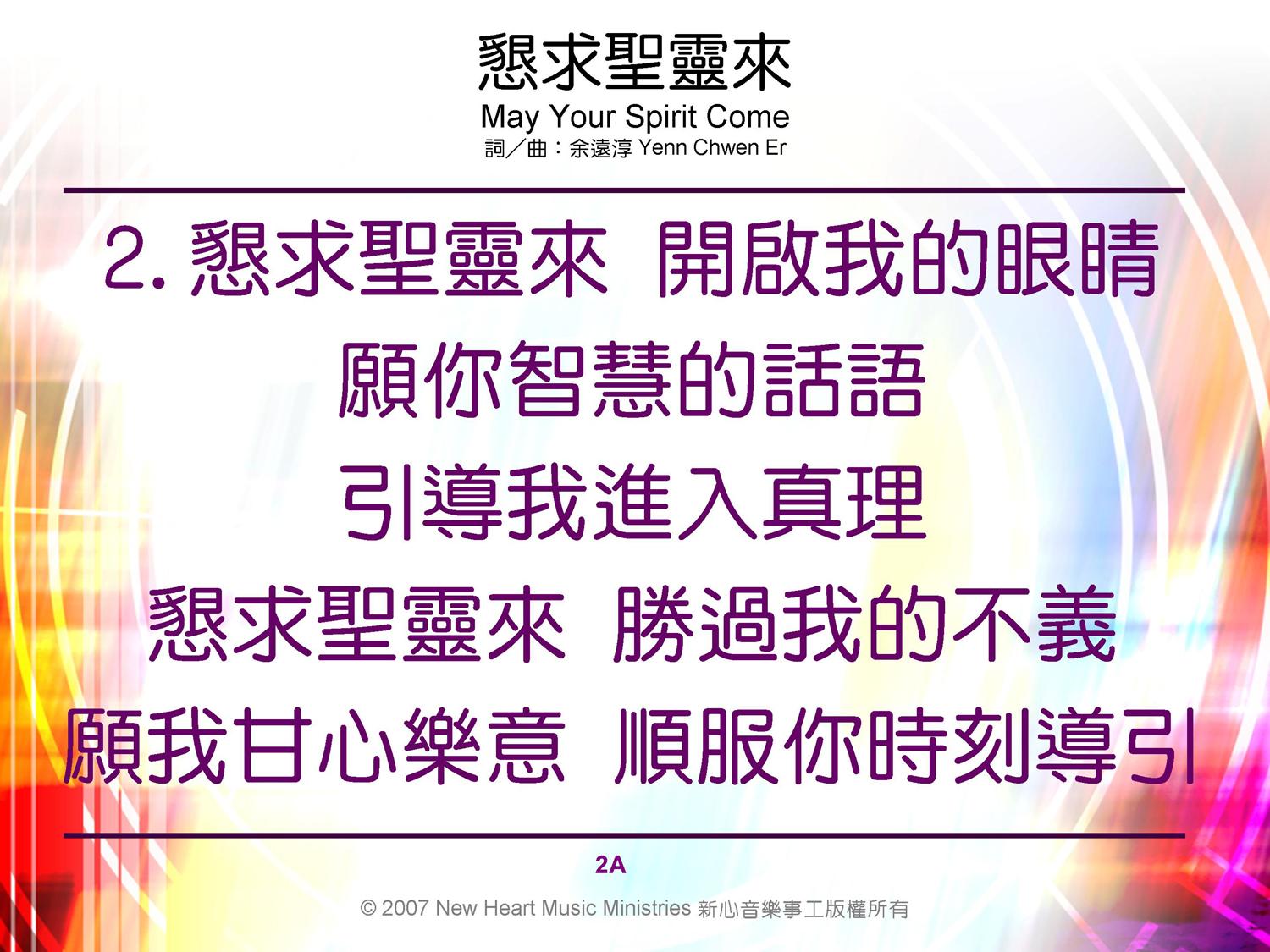 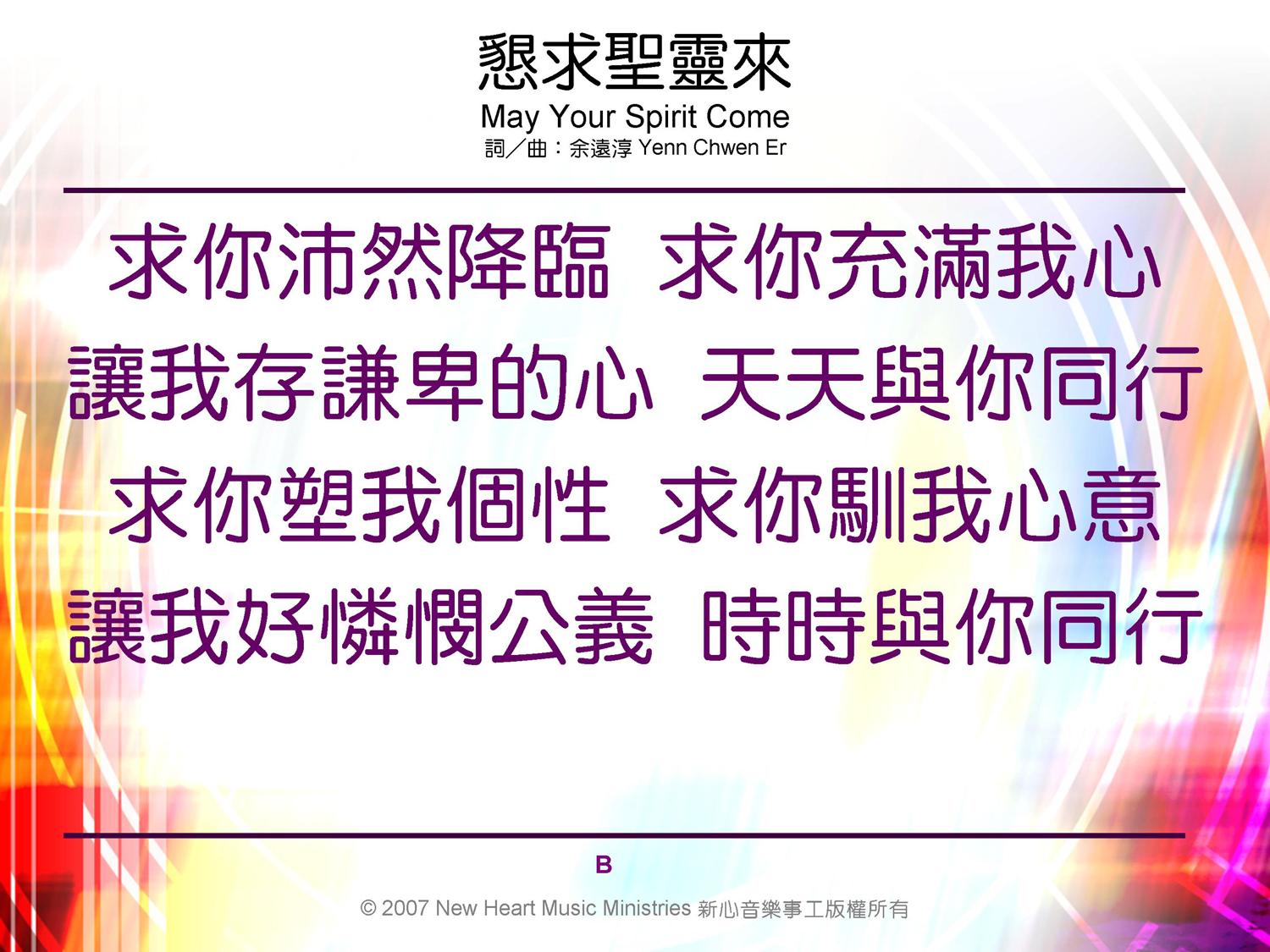